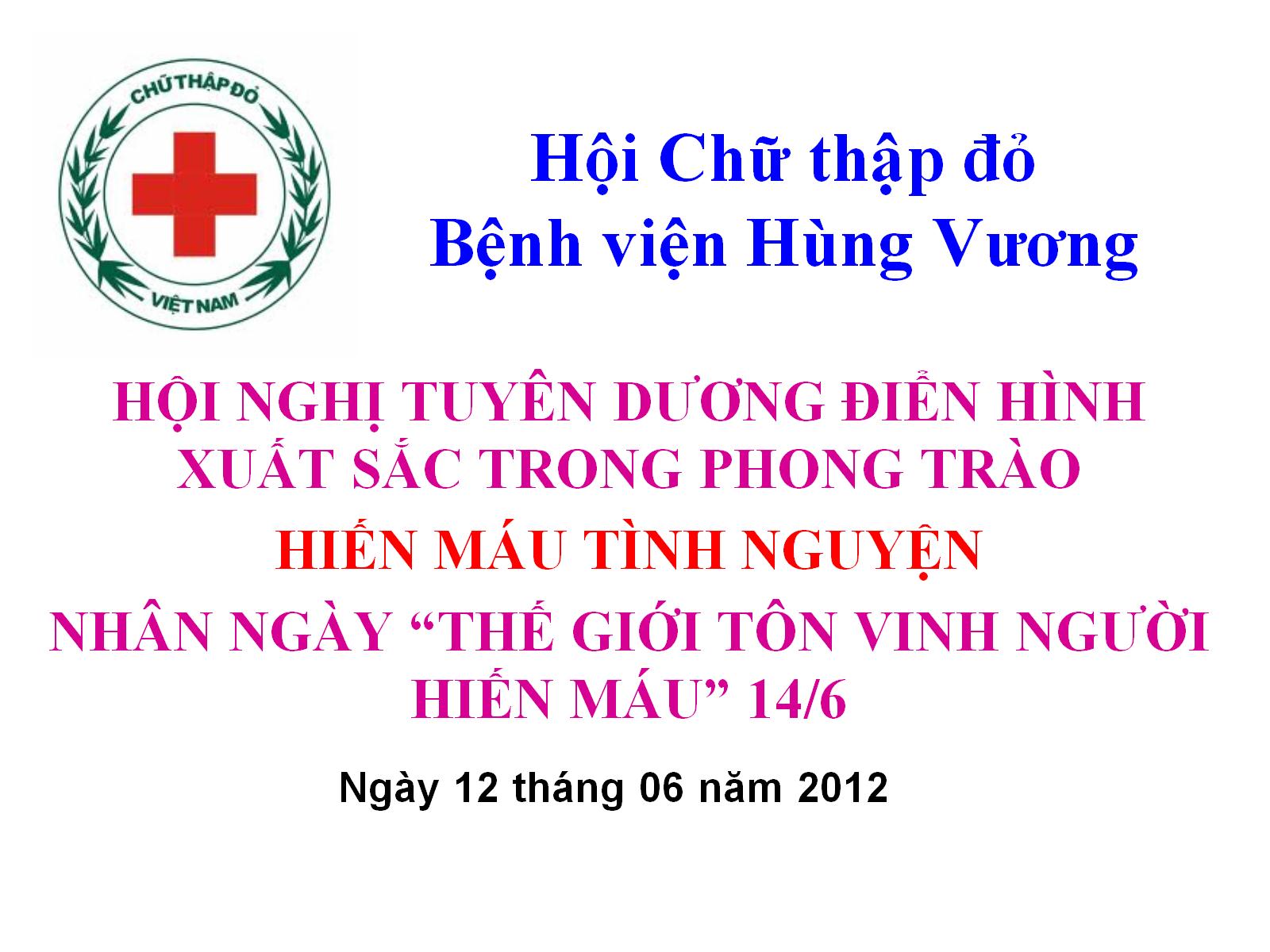 Hội Chữ thập đỏ Bệnh viện Hùng Vương
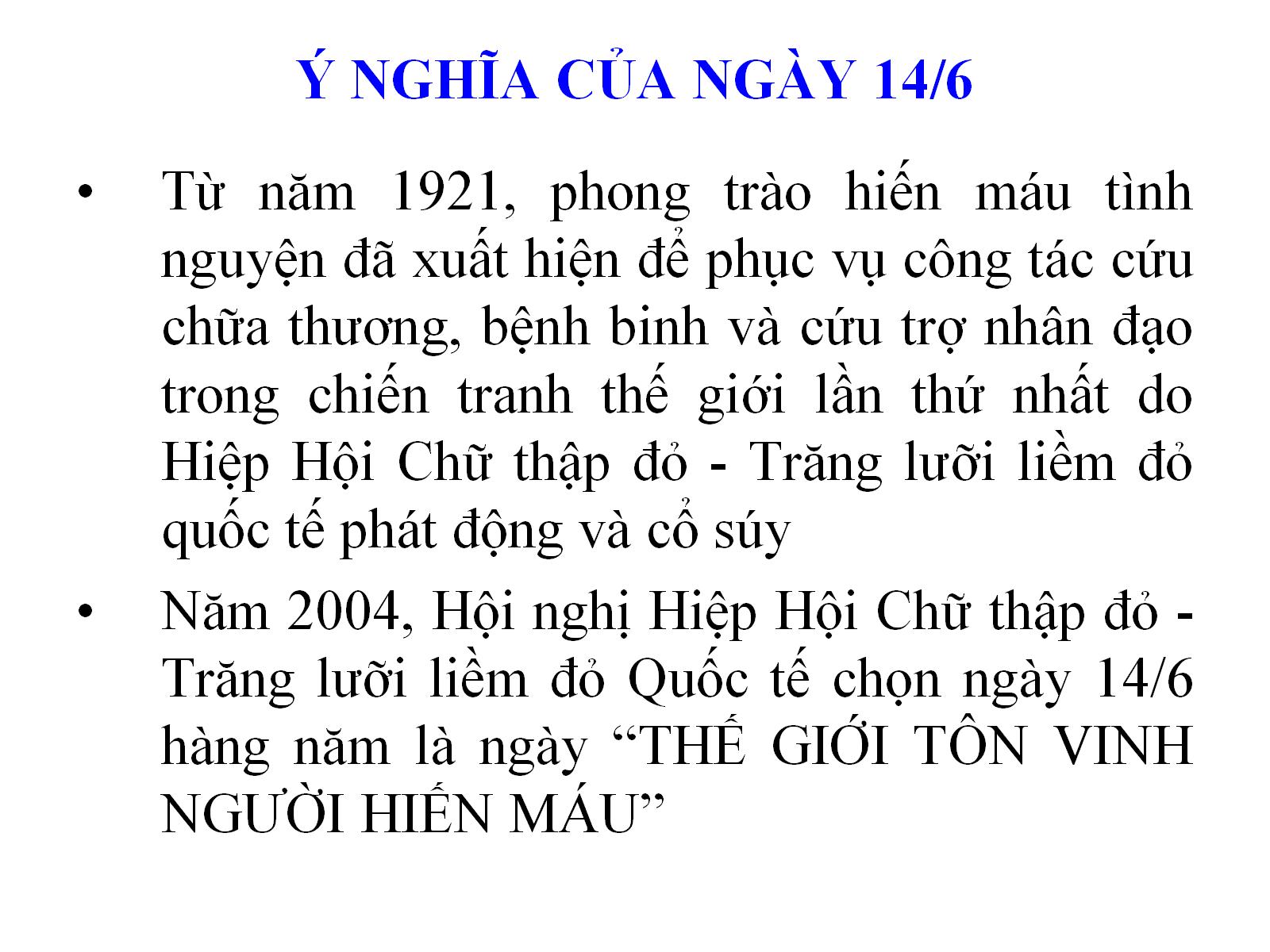 Ý NGHĨA CỦA NGÀY 14/6
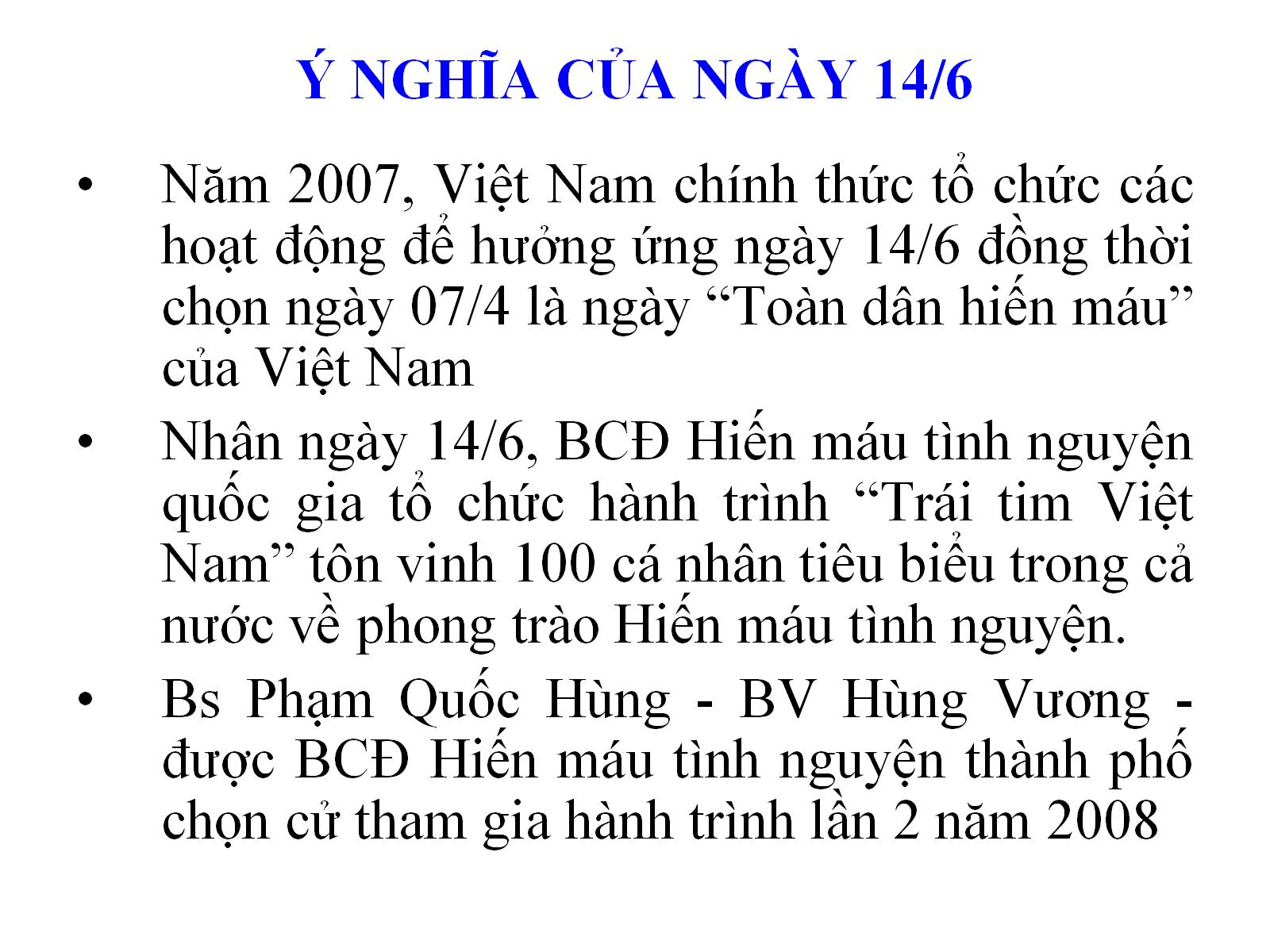 Ý NGHĨA CỦA NGÀY 14/6
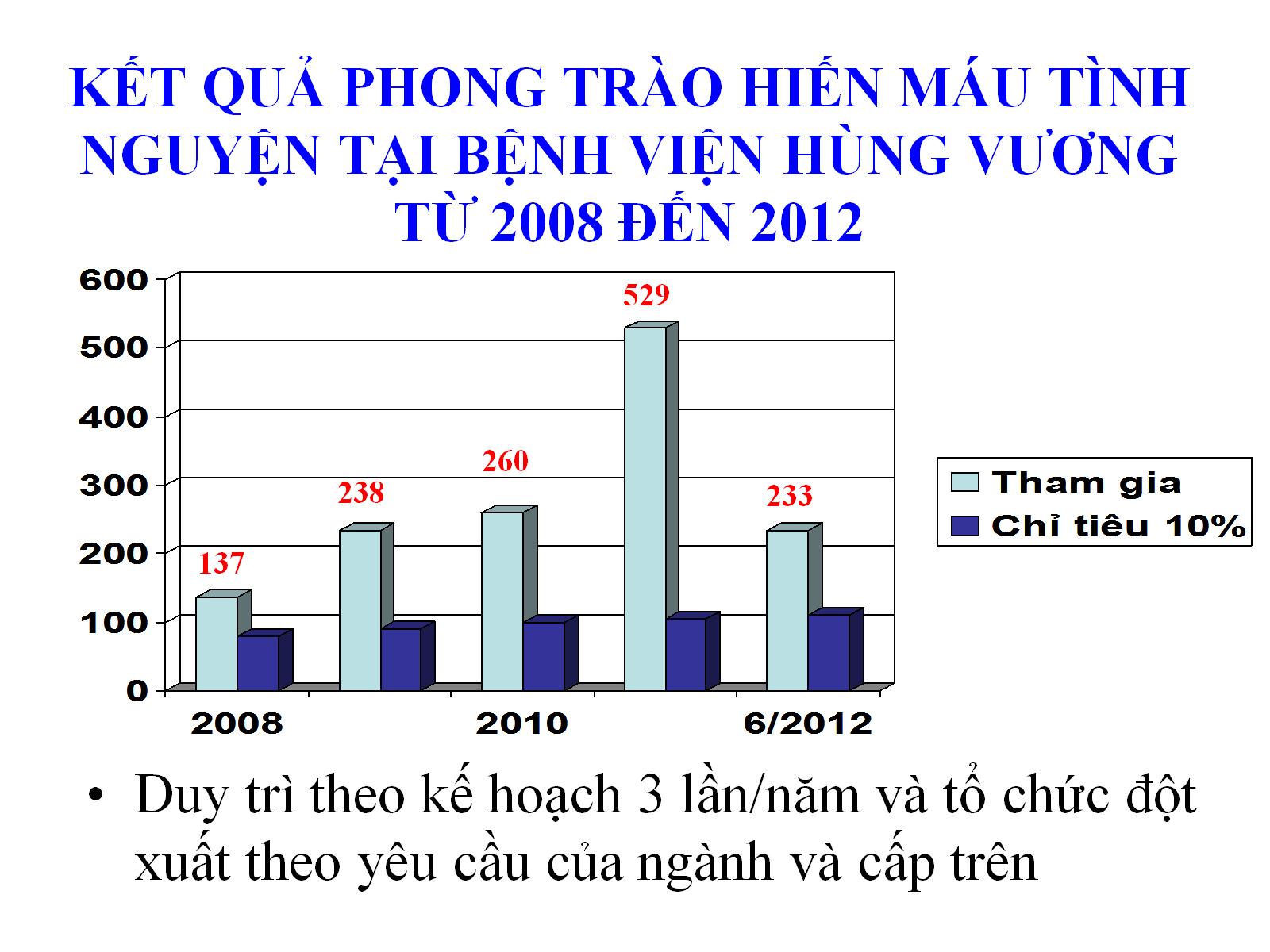 KẾT QUẢ PHONG TRÀO HIẾN MÁU TÌNH NGUYỆN TẠI BỆNH VIỆN HÙNG VƯƠNG TỪ 2008 ĐẾN 2012
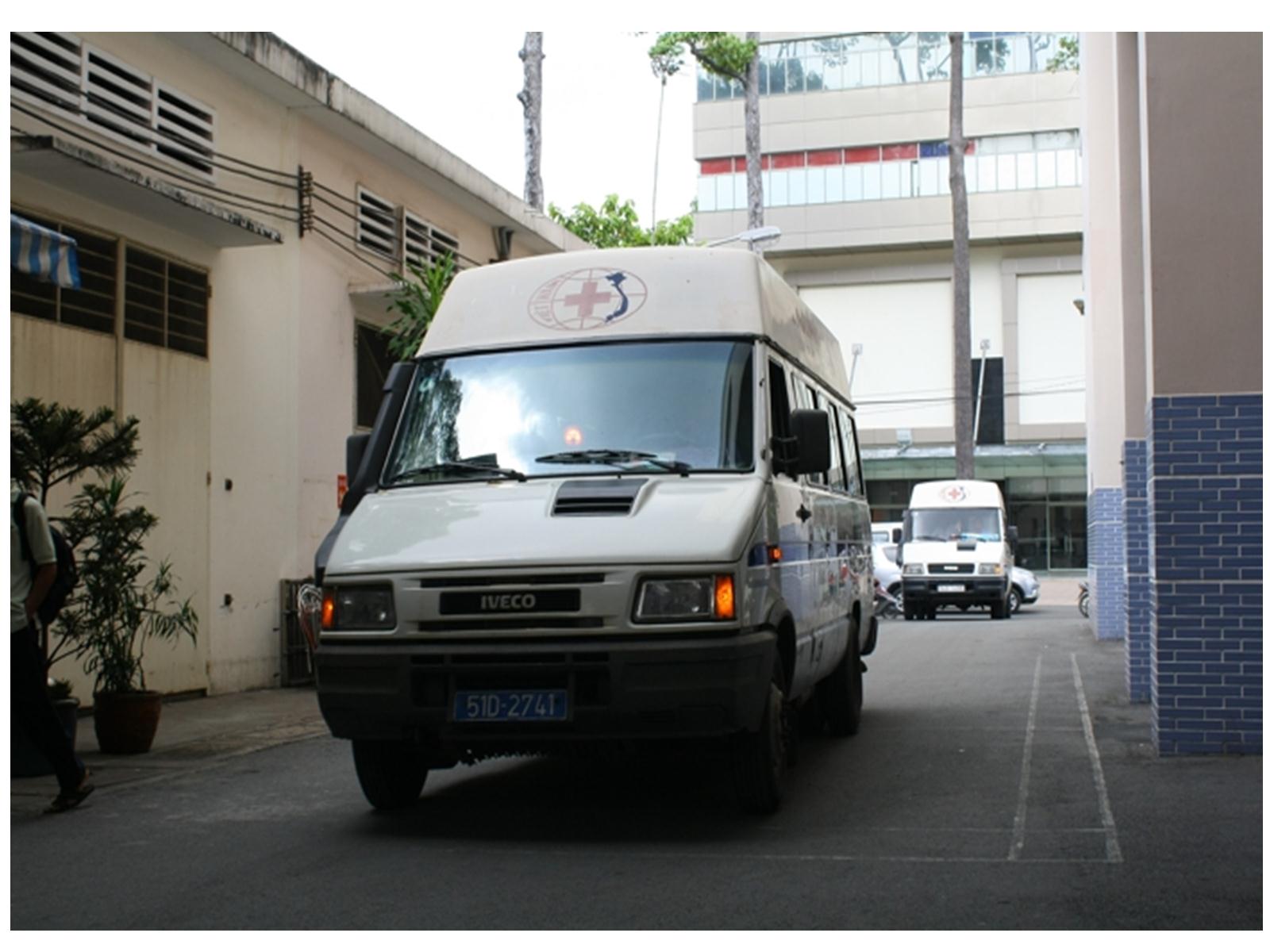 MỘT SỐ HÌNH ẢNH
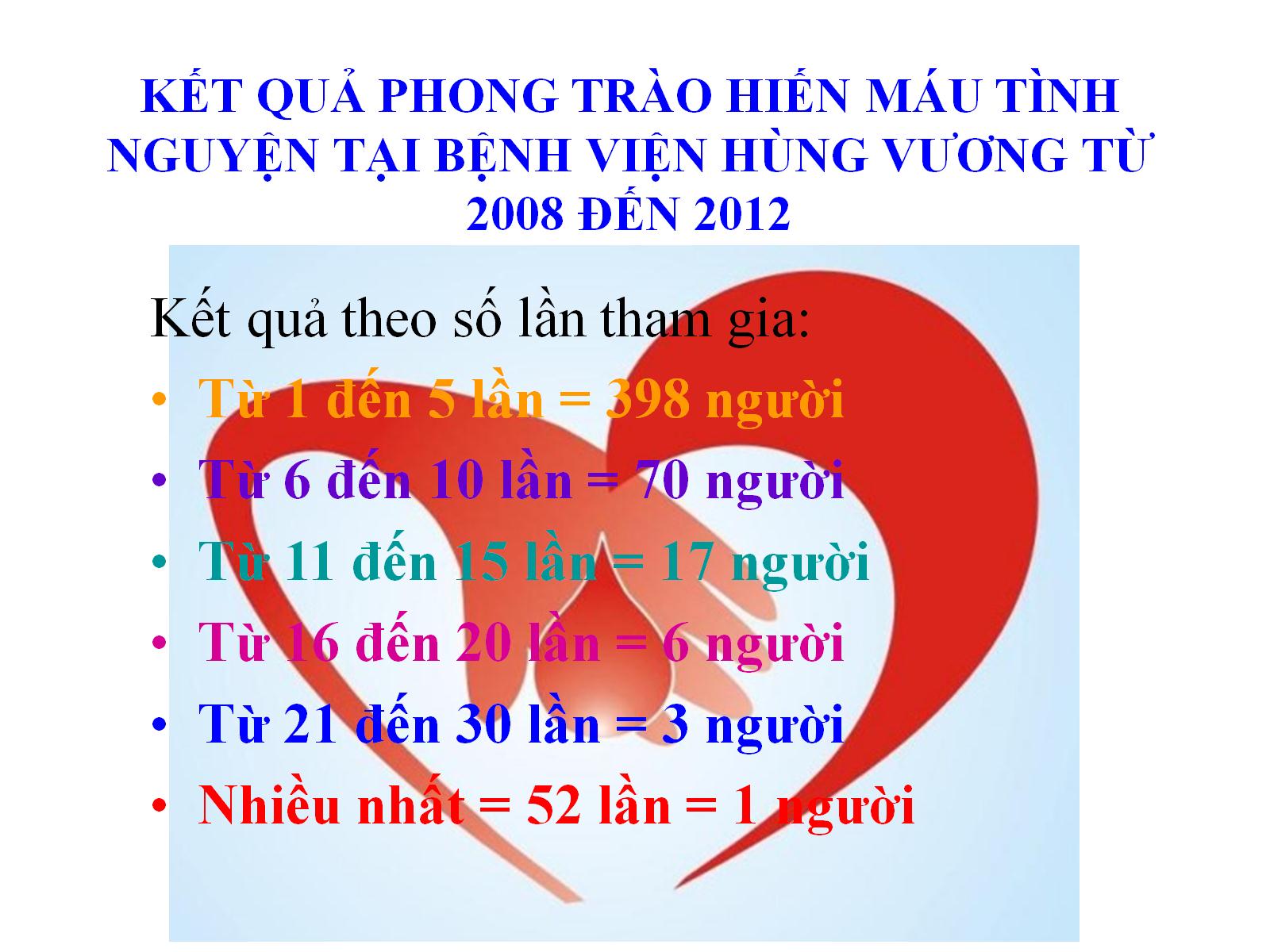 KẾT QUẢ PHONG TRÀO HIẾN MÁU TÌNH NGUYỆN TẠI BỆNH VIỆN HÙNG VƯƠNG TỪ 2008 ĐẾN 2012
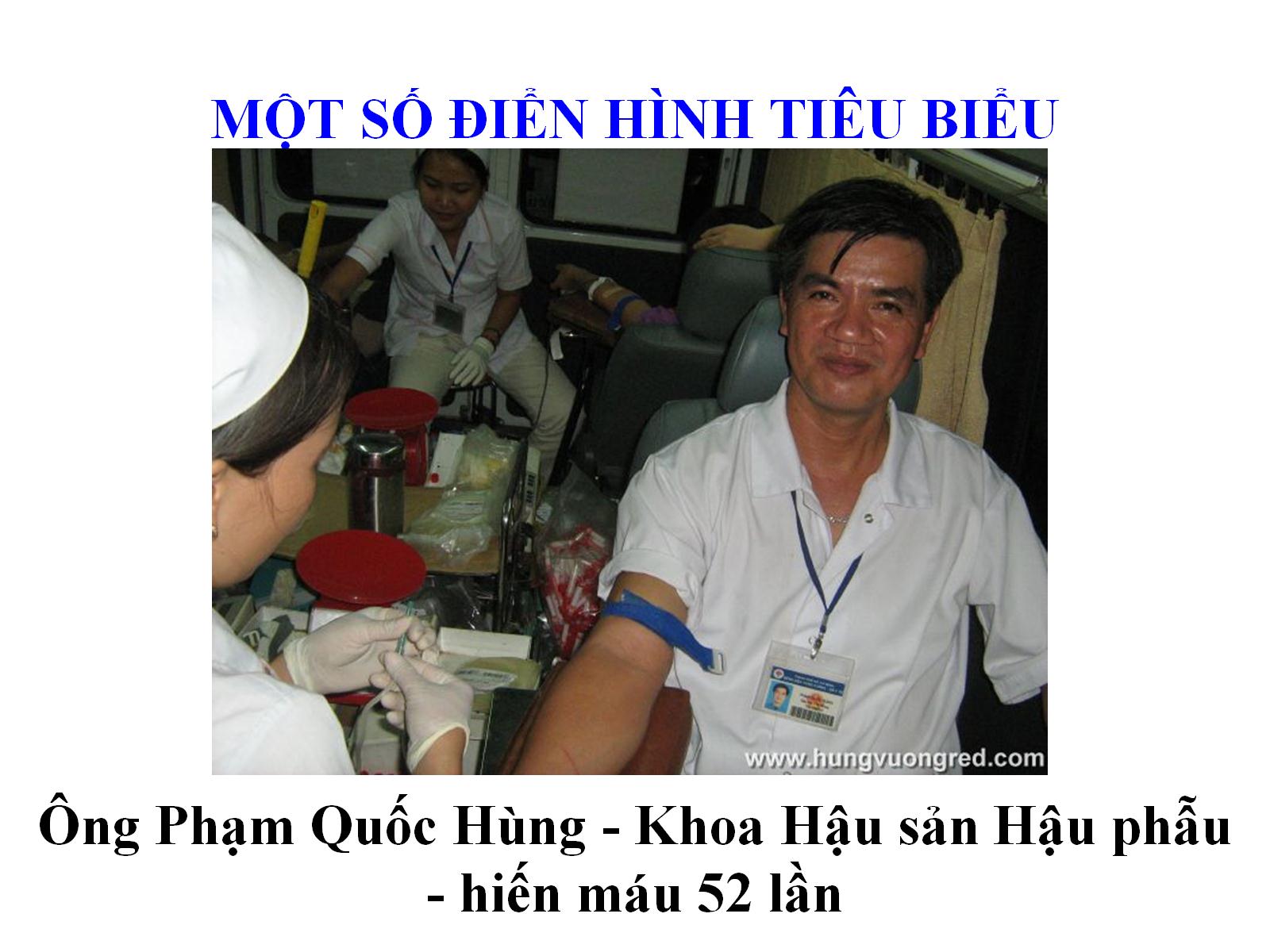 MỘT SỐ ĐIỂN HÌNH TIÊU BIỂU
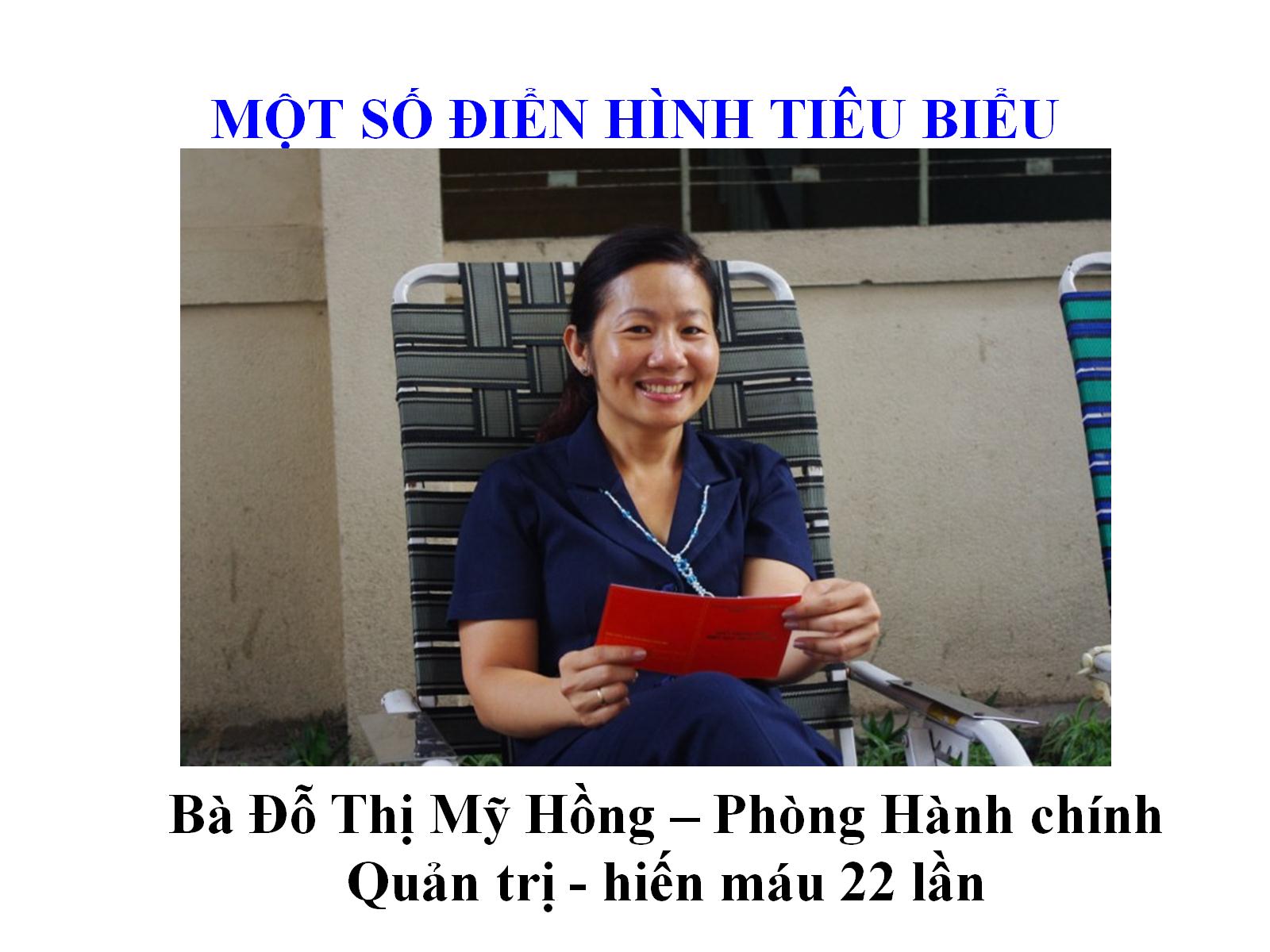 MỘT SỐ ĐIỂN HÌNH TIÊU BIỂU
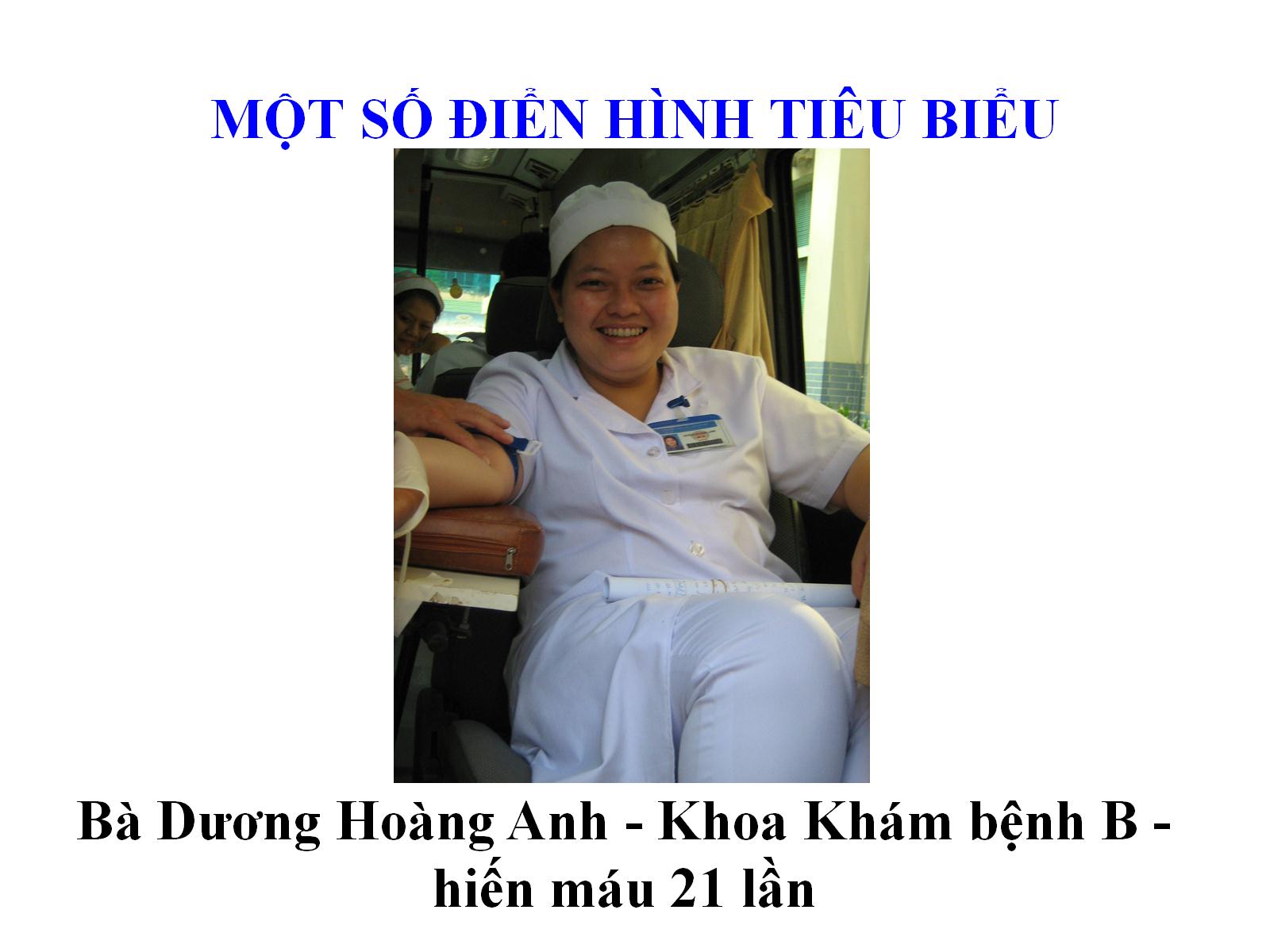 MỘT SỐ ĐIỂN HÌNH TIÊU BIỂU
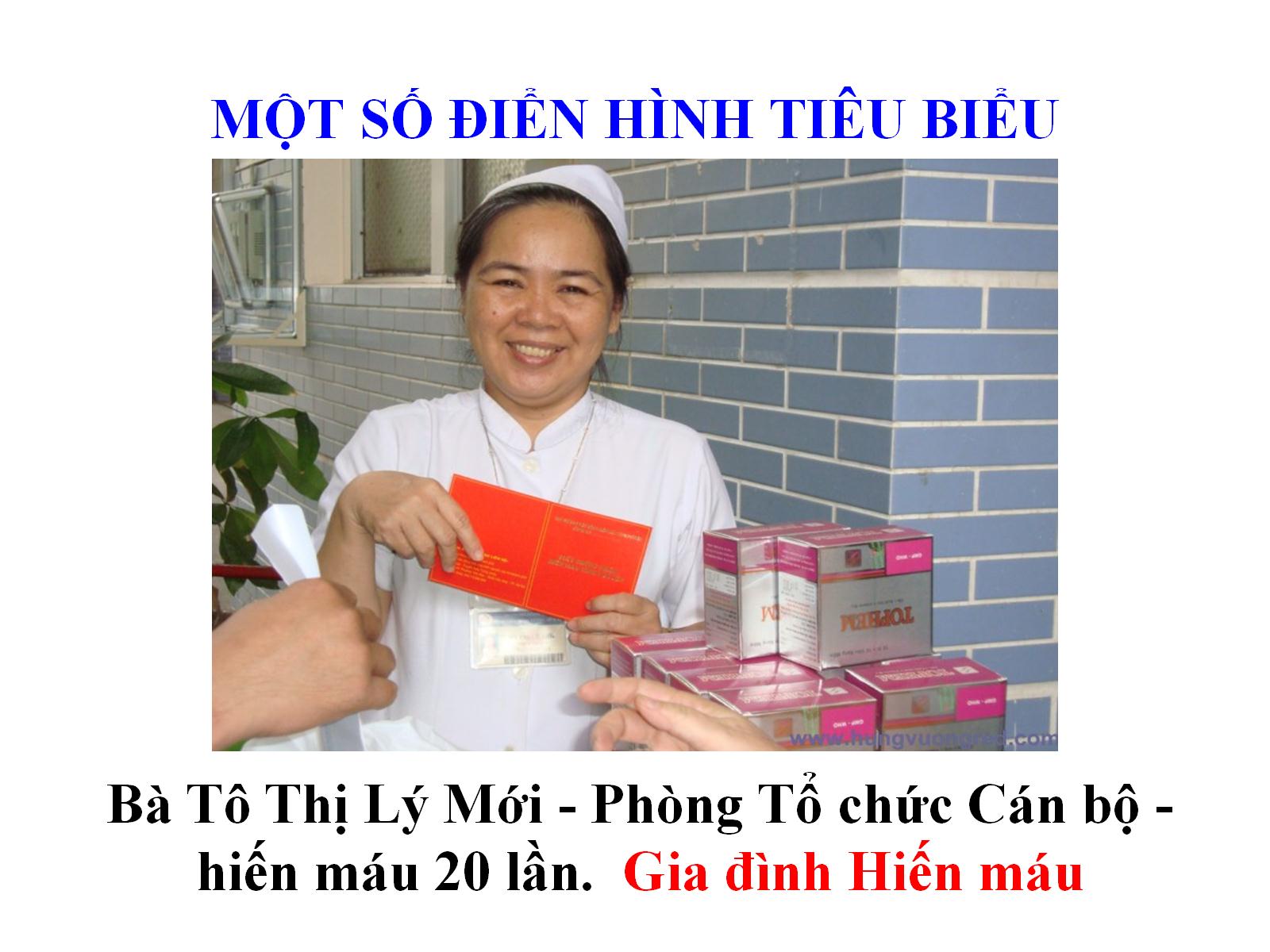 MỘT SỐ ĐIỂN HÌNH TIÊU BIỂU
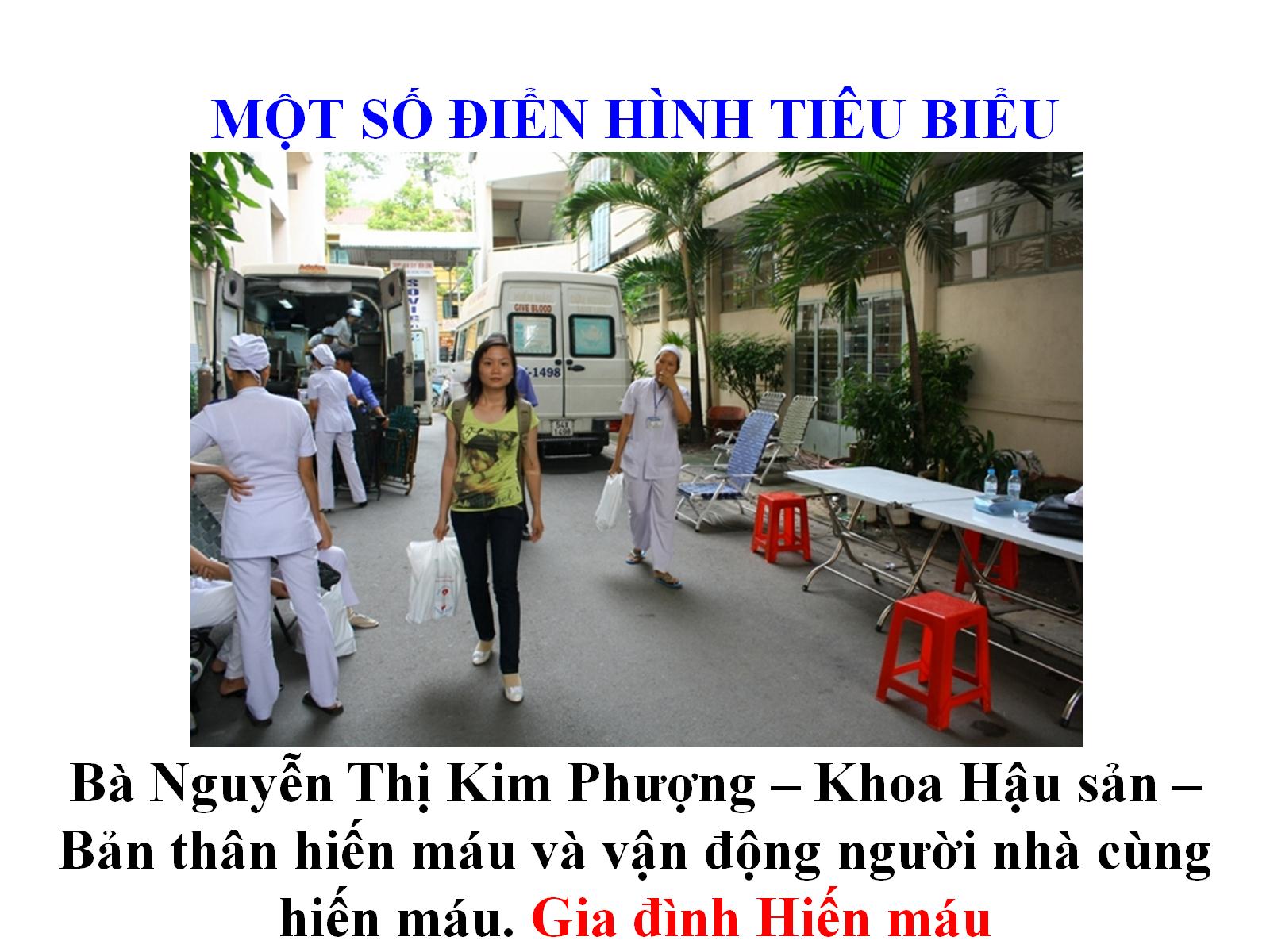 MỘT SỐ ĐIỂN HÌNH TIÊU BIỂU
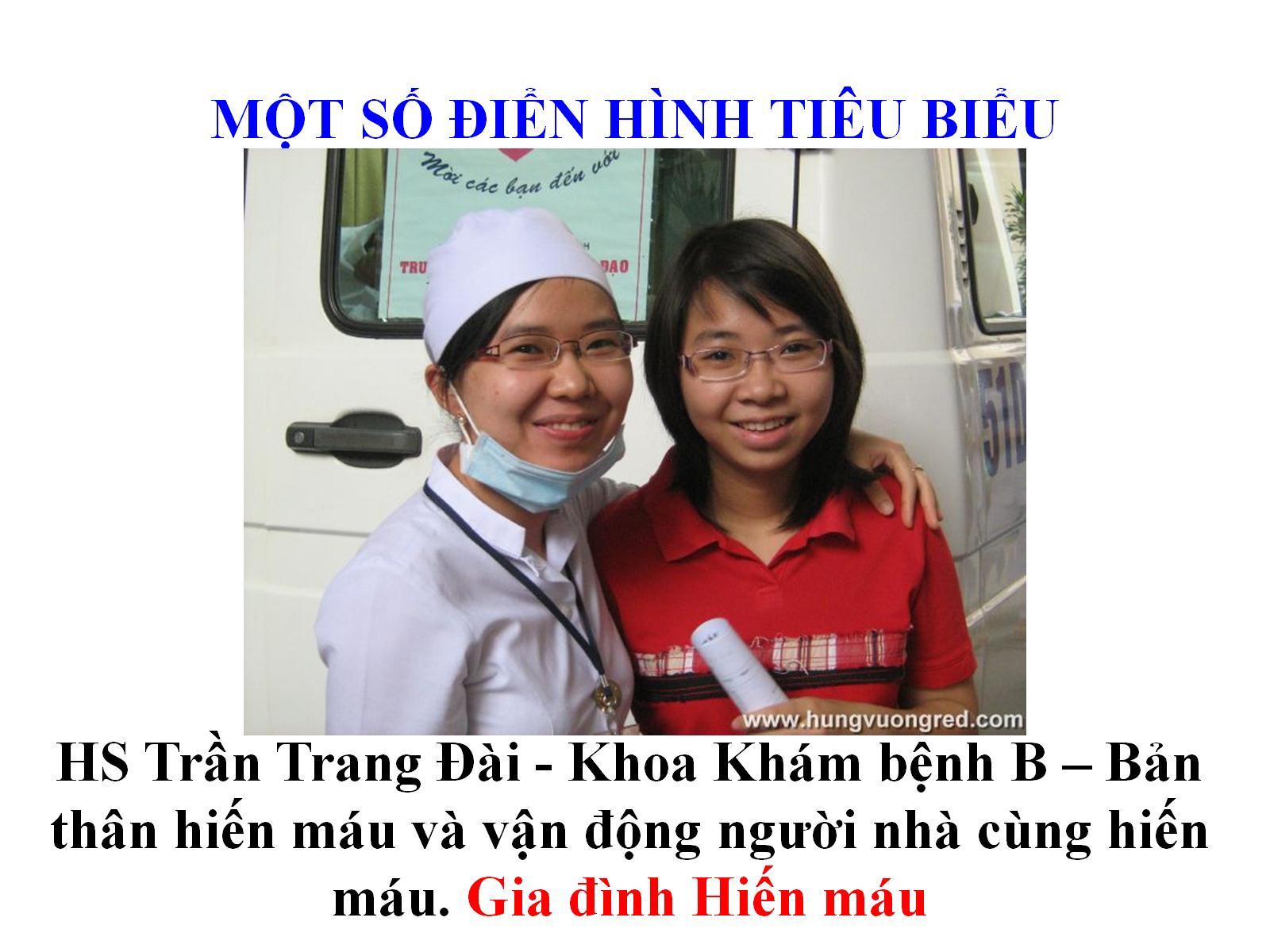 MỘT SỐ ĐIỂN HÌNH TIÊU BIỂU
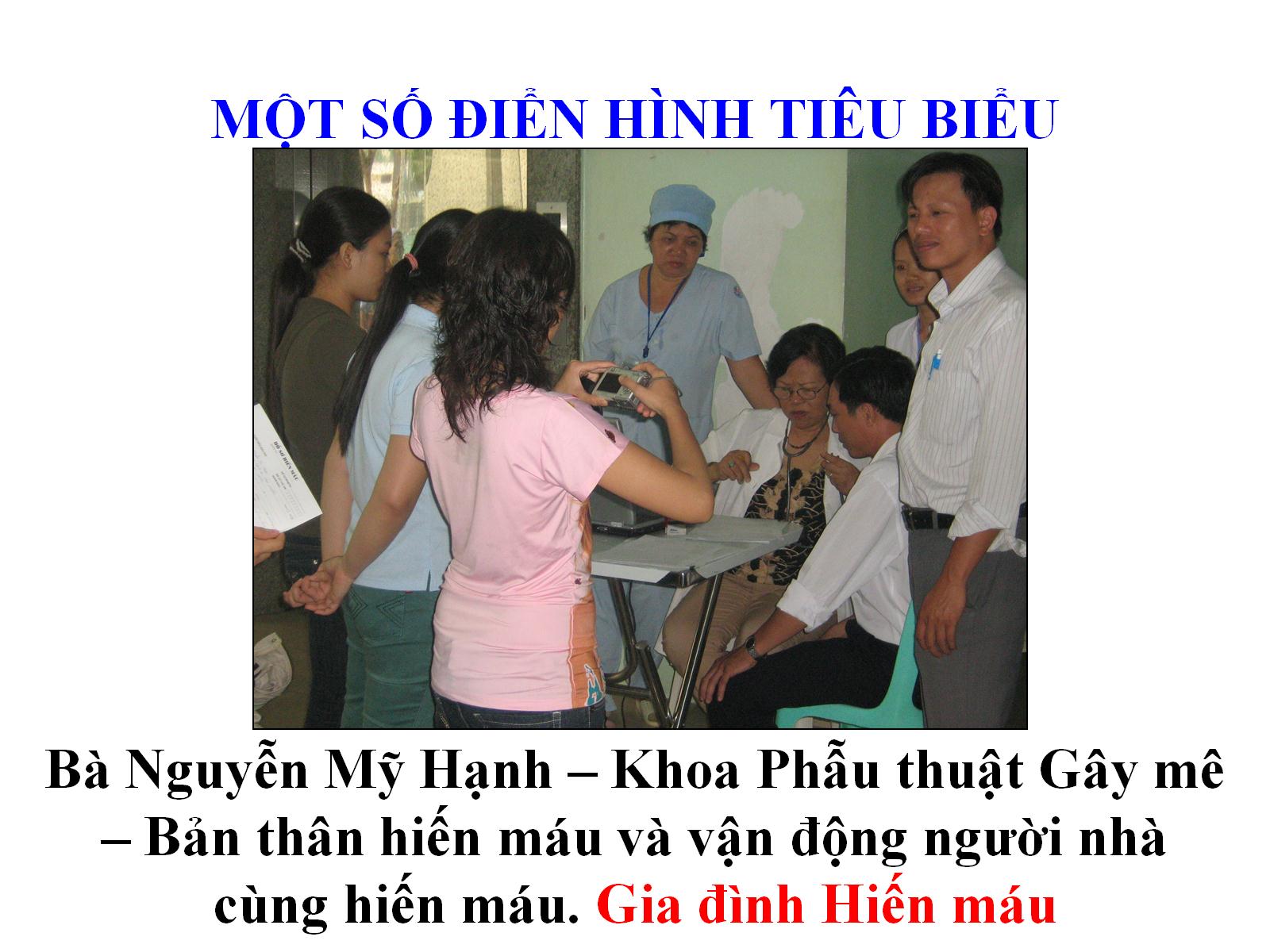 MỘT SỐ ĐIỂN HÌNH TIÊU BIỂU
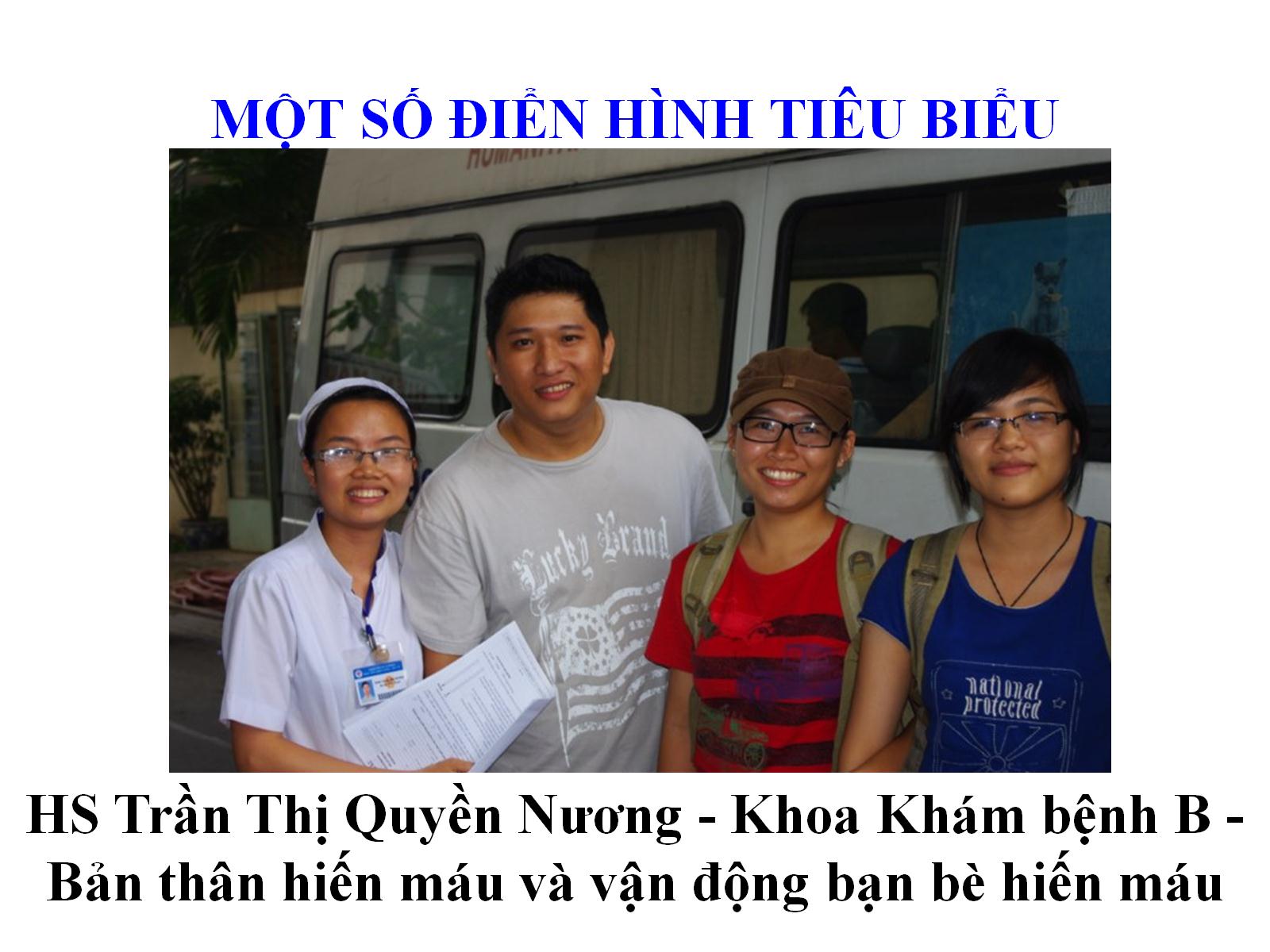 MỘT SỐ ĐIỂN HÌNH TIÊU BIỂU
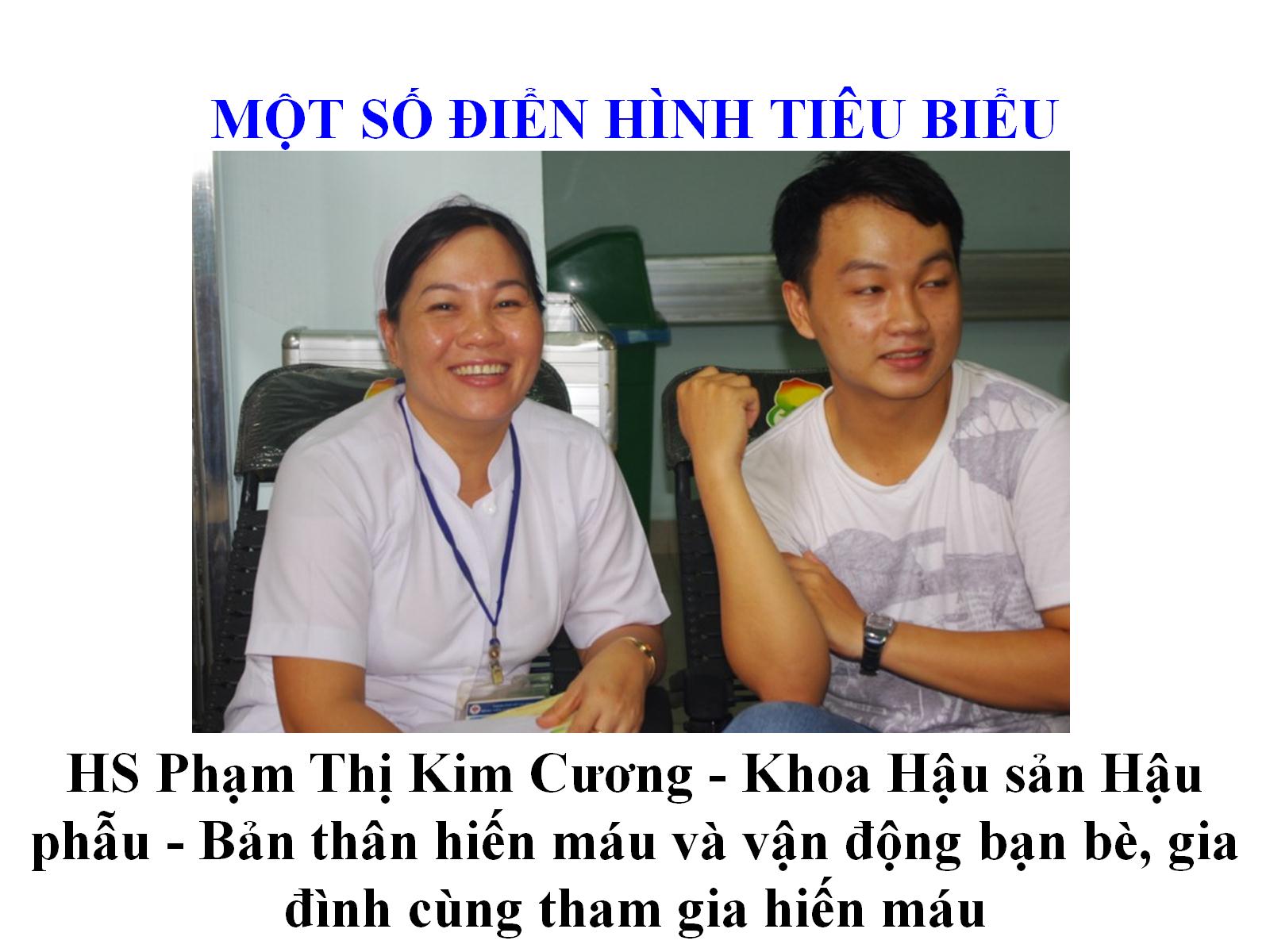 MỘT SỐ ĐIỂN HÌNH TIÊU BIỂU
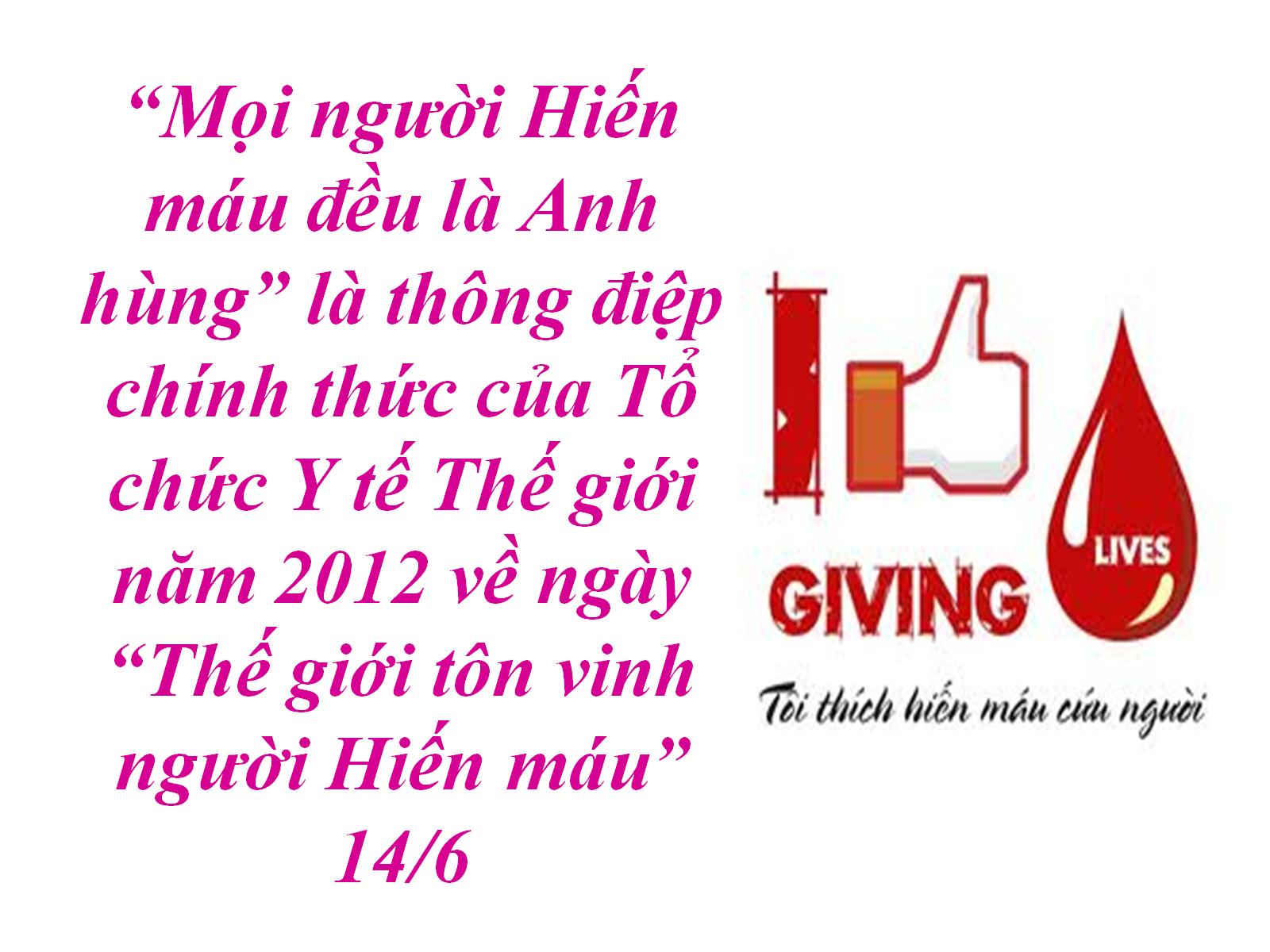 “Mọi người Hiến máu đều là Anh hùng” là thông điệp chính thức của Tổ chức Y tế Thế giới năm 2012 về ngày “Thế giới tôn vinh người Hiến máu” 14/6
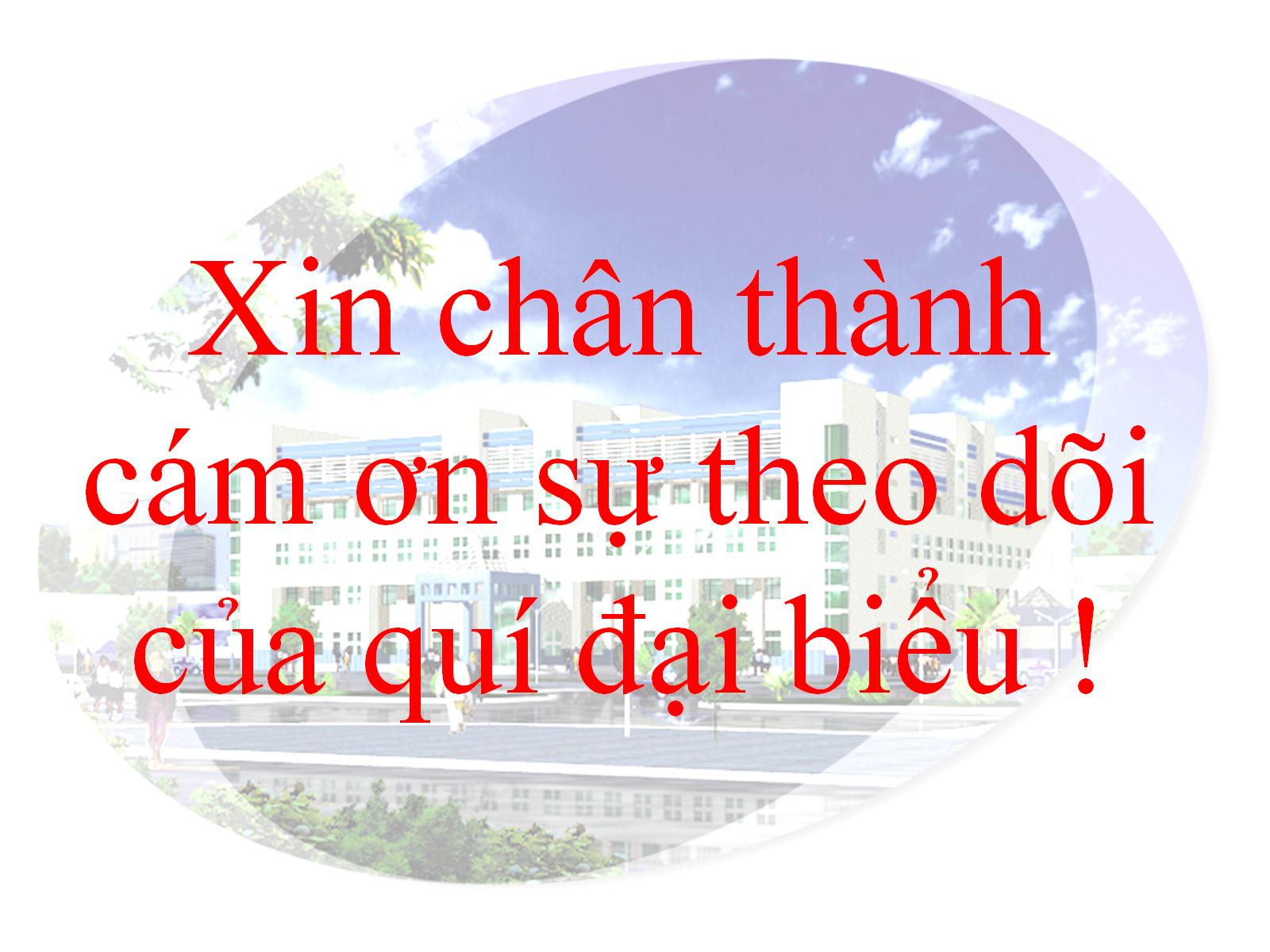 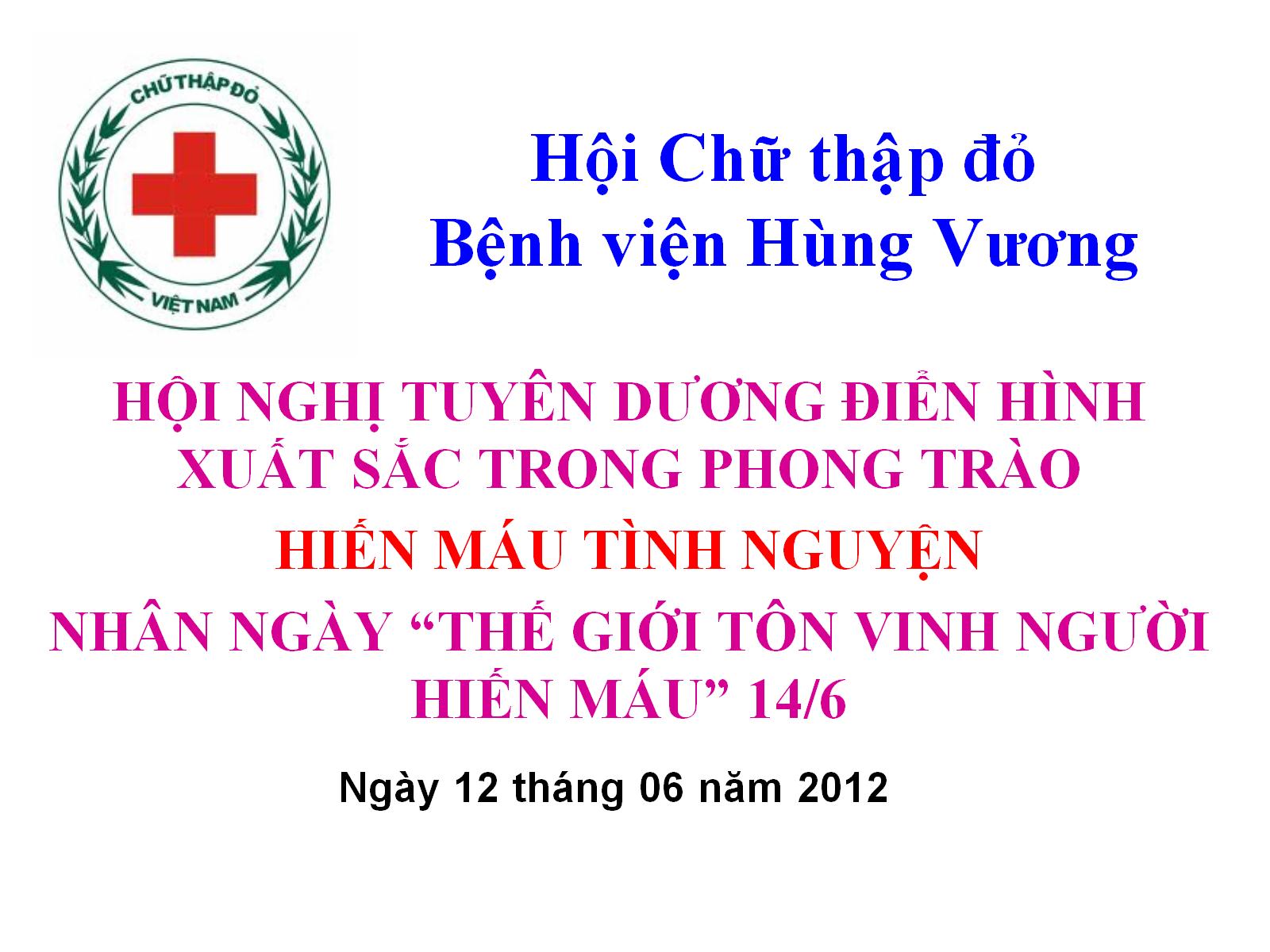 Hội Chữ thập đỏ Bệnh viện Hùng Vương